Late Chinese Dynasties:Tang, Song, & Monogls
I. The Chinese Golden Age(Tang 618-907Song 960-1279)
A. Tang restored a strong central government with bureaucracy after a period of disunity
B. Buddhism became the main religion
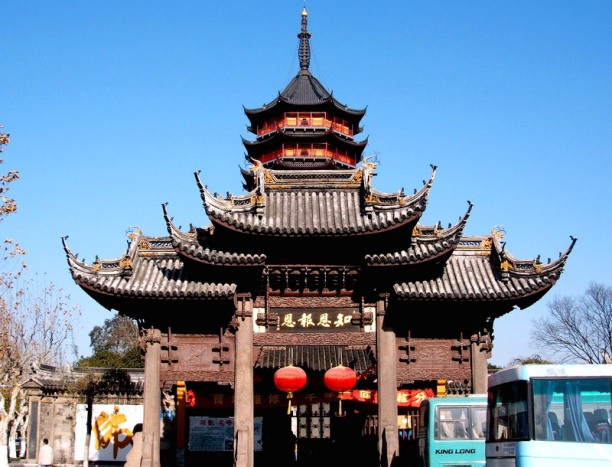 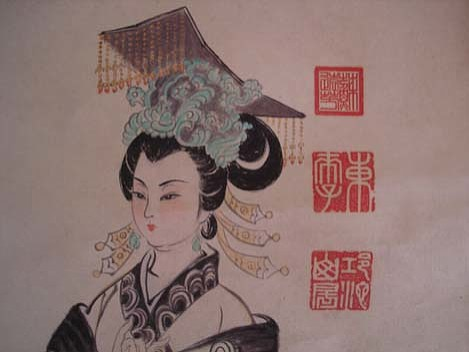 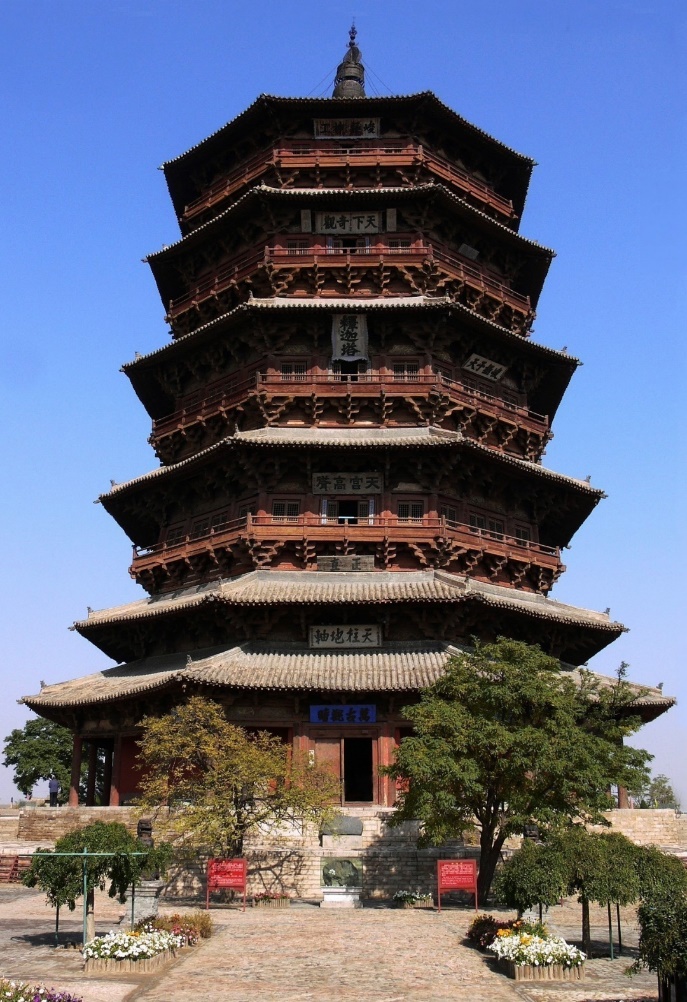 Wu Zetian
C. Expanded the civil service system to allow any person to try to take the exams- great honor and status to pass
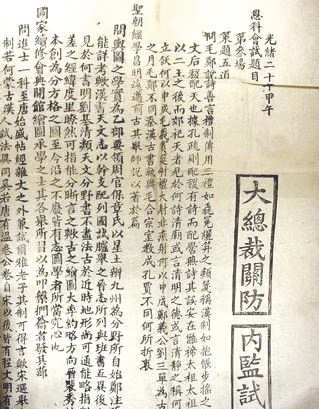 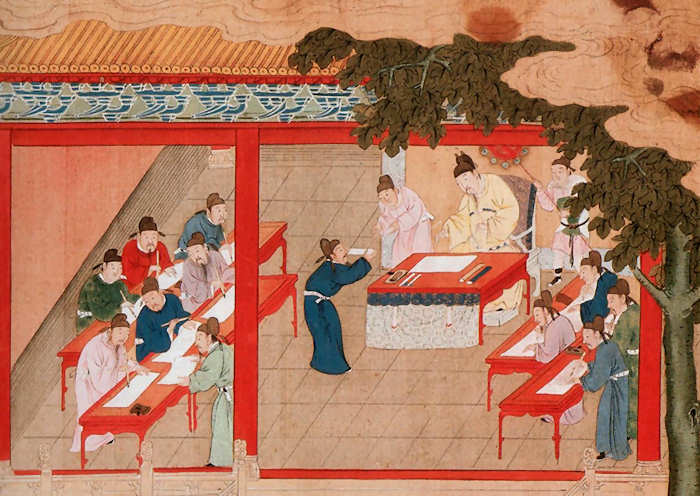 D. Inventions: printing press, gunpowder, paper money, compass, porcelain
E. Practiced foot binding- limited women’s movement
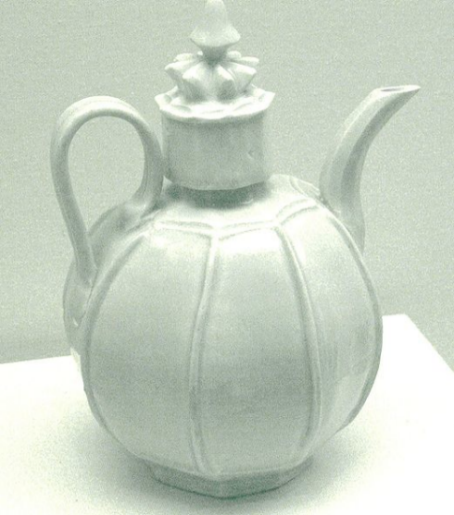 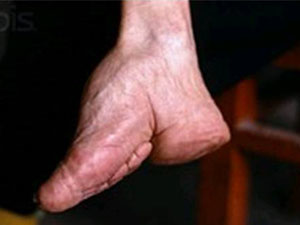 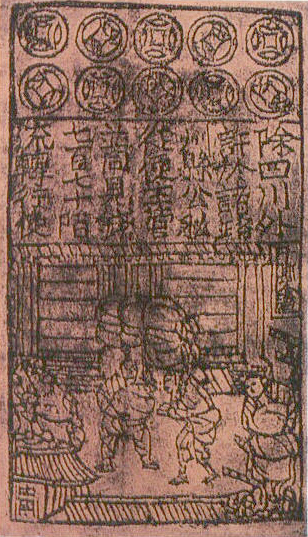 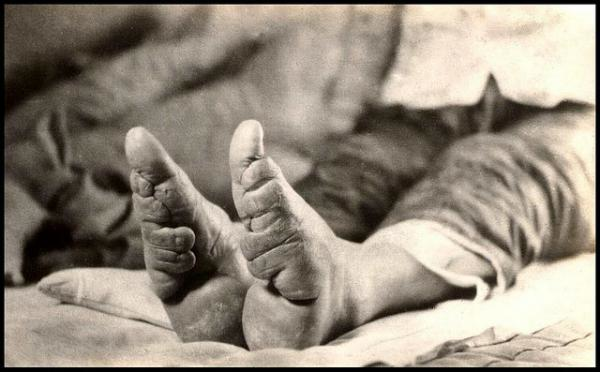 F. Overthrown by the Mongols
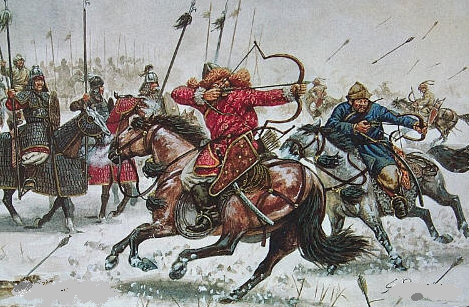 II. The Mongolian Empire
A. The Mongols were a nomadic pastoralist people from central Asia with a history of invading China
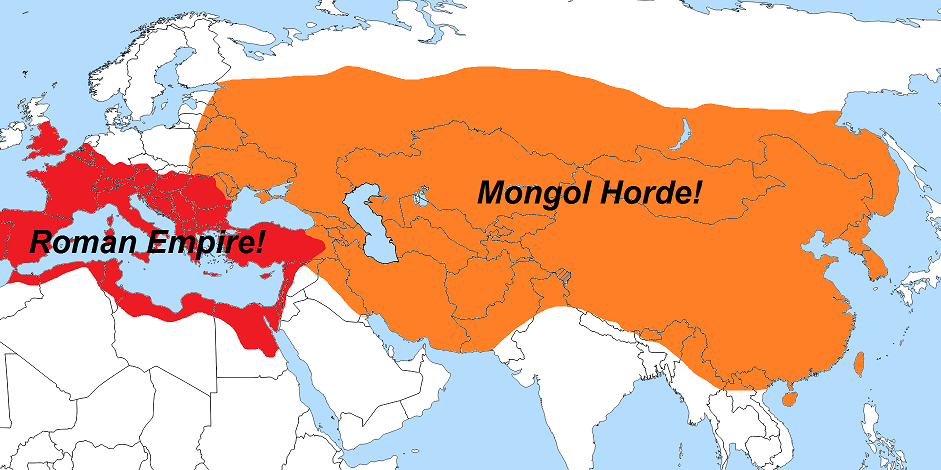 B. Tribes united by Genghis Khan (universal ruler)- 1206 AD
great military leader who used his cavalry to defeat all enemies
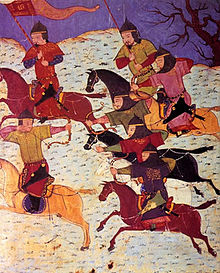 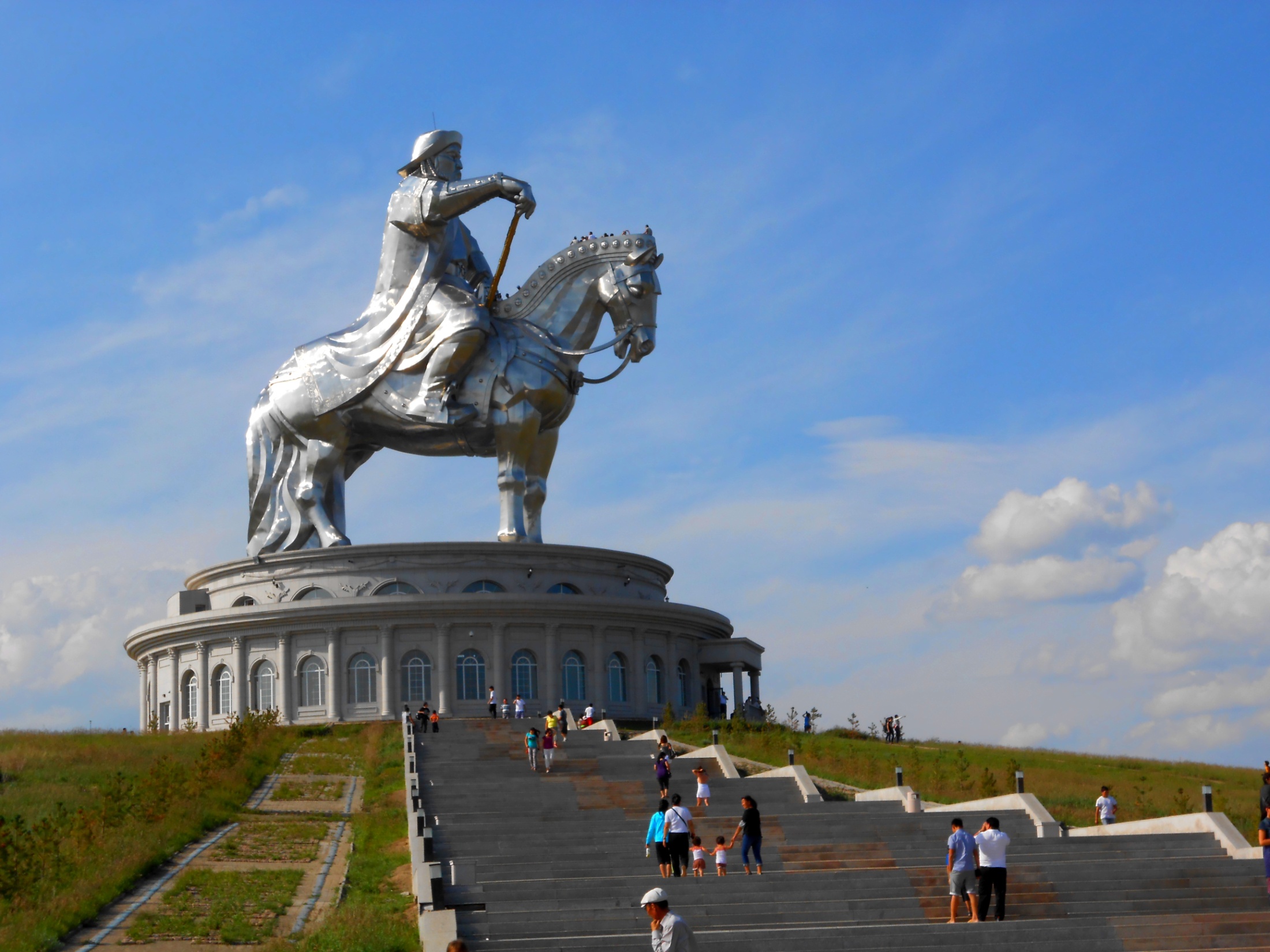 2. Enemy cities were either destroyed or became tributary states- self rule, but must give resources 
3. After Genghis Khan died, empire split in four empires- Pax Mongolia (era of Mongol peace)
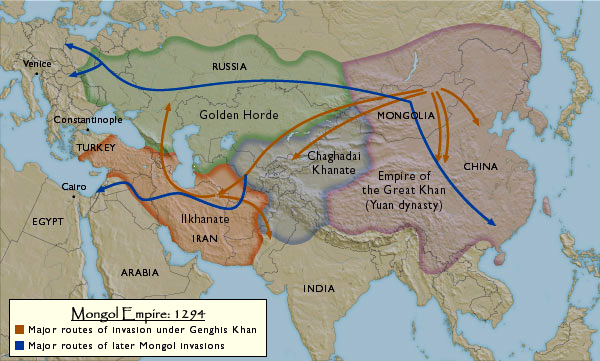 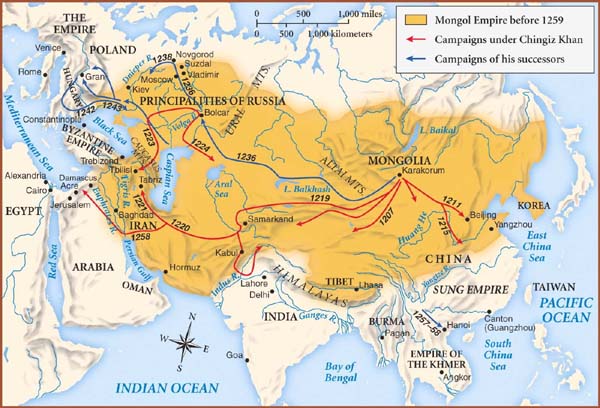 C. The Yuan Dynasty (1279-1368): Mongol Rule 
1. Kublai Khan (Genghis Khan’s grandson) conquered China and declared himself emperor
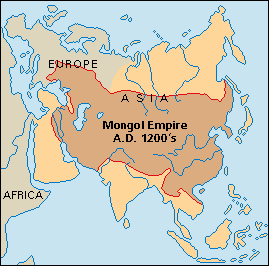 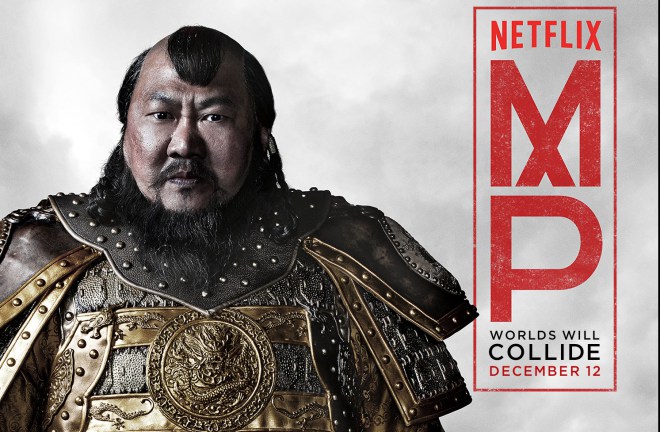 2. Visited by the European explorer Marco Polo
3. Tried to invade Japan but defeated by typhoons
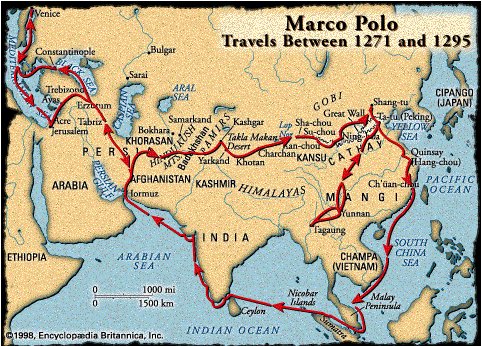 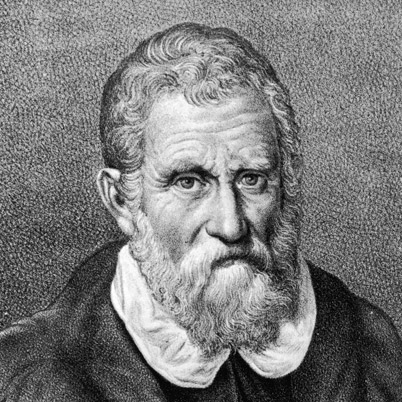 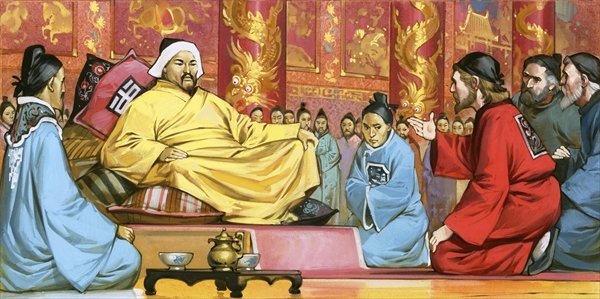